This is an example of a perfectly sized box.
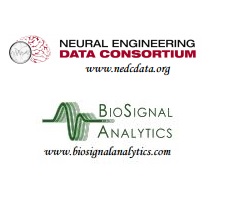 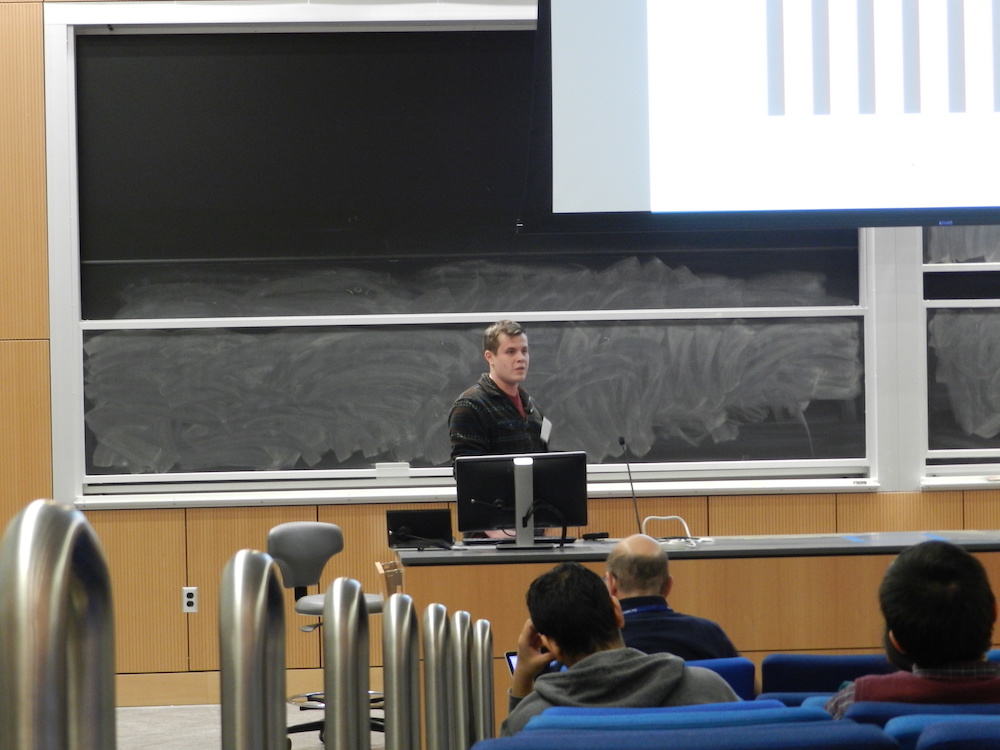 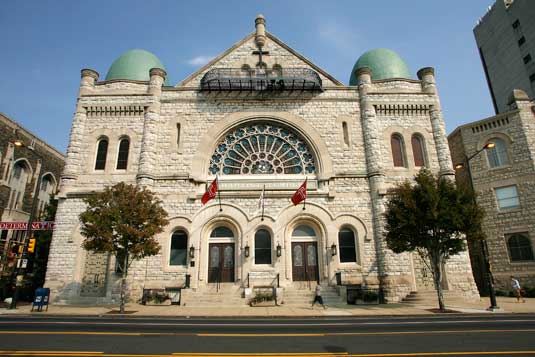 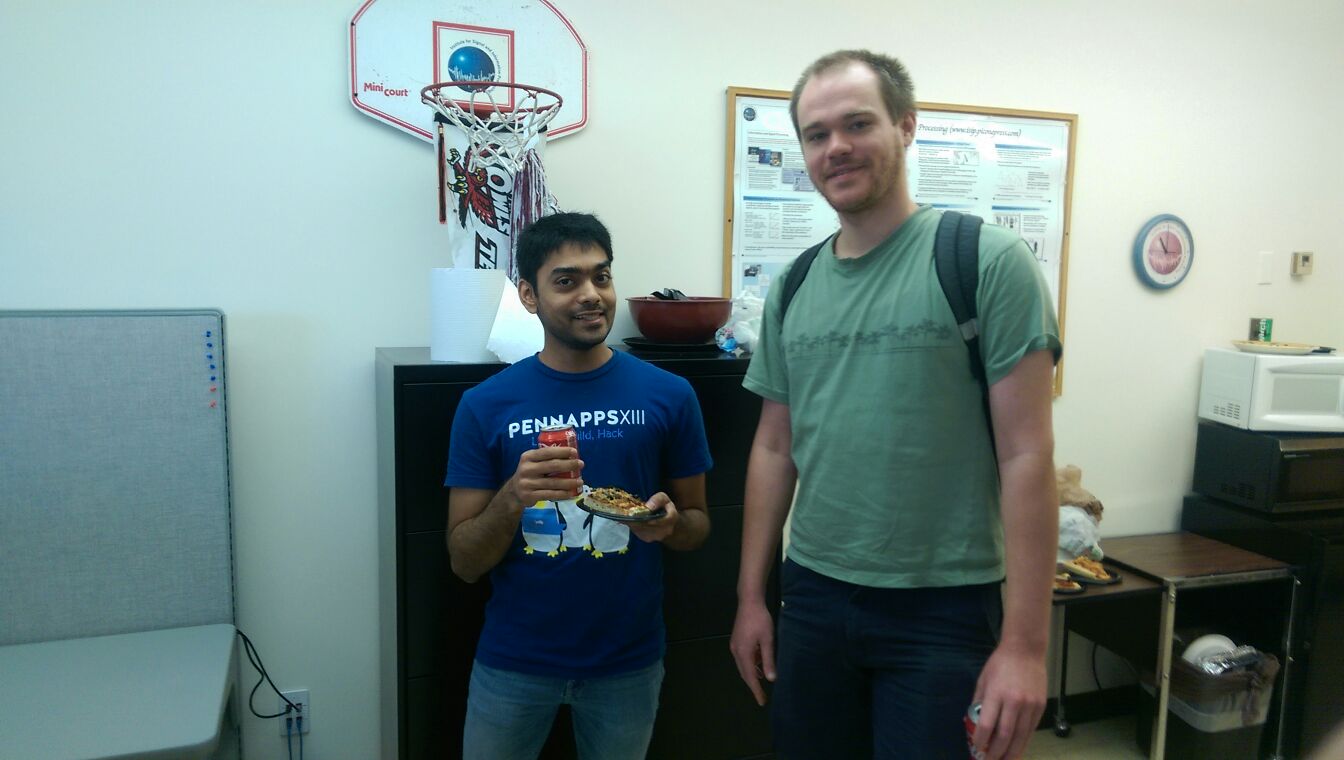